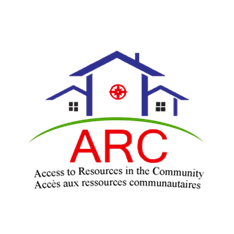 Evaluating the Introduction of a Patient Navigator in Primary Care Practices: A Mixed Methods Approach
Perna A1,  Chiocchio F2 , Gauthier A P3, Prud'homme D6, Lemonde M5, Presseau J 2,4, Kendall C,1,2 Toal-Sullivan D1, Dahrouge S1 2
1Bruyère Research Institute, 2University of Ottawa, 3Laurentian University, 4Ottawa Hospital Research Institute, 5University of Ontario Institute of Technology, 6L'Institut de recherche de l’hôpital Montfort
Acknowledgements: IMPACT executive team – Jeannie Haggerty, Cathy Scott, Grant Russell, Mark Harris, Virginia Lewis, Nigel Stock, Jean Frederic Levesque, Simone Dahrouge
Background
Feasibility Outcome Measures, Tools & Analysis
Study Process
Community based health and social resources that can help individuals achieve their health goals are underutilized.
Lack of provider and patient awareness of community resources (CR)* and barriers in access contribute to low utilization.
Very little is known about whether a Patient Navigator program (where a person is tasked with helping connect patients to CR)  integrated within primary care (PC) can help address the diverse access needs of the general population.
Furthermore, research on what helps or hinders the success of the implementation process is limited.
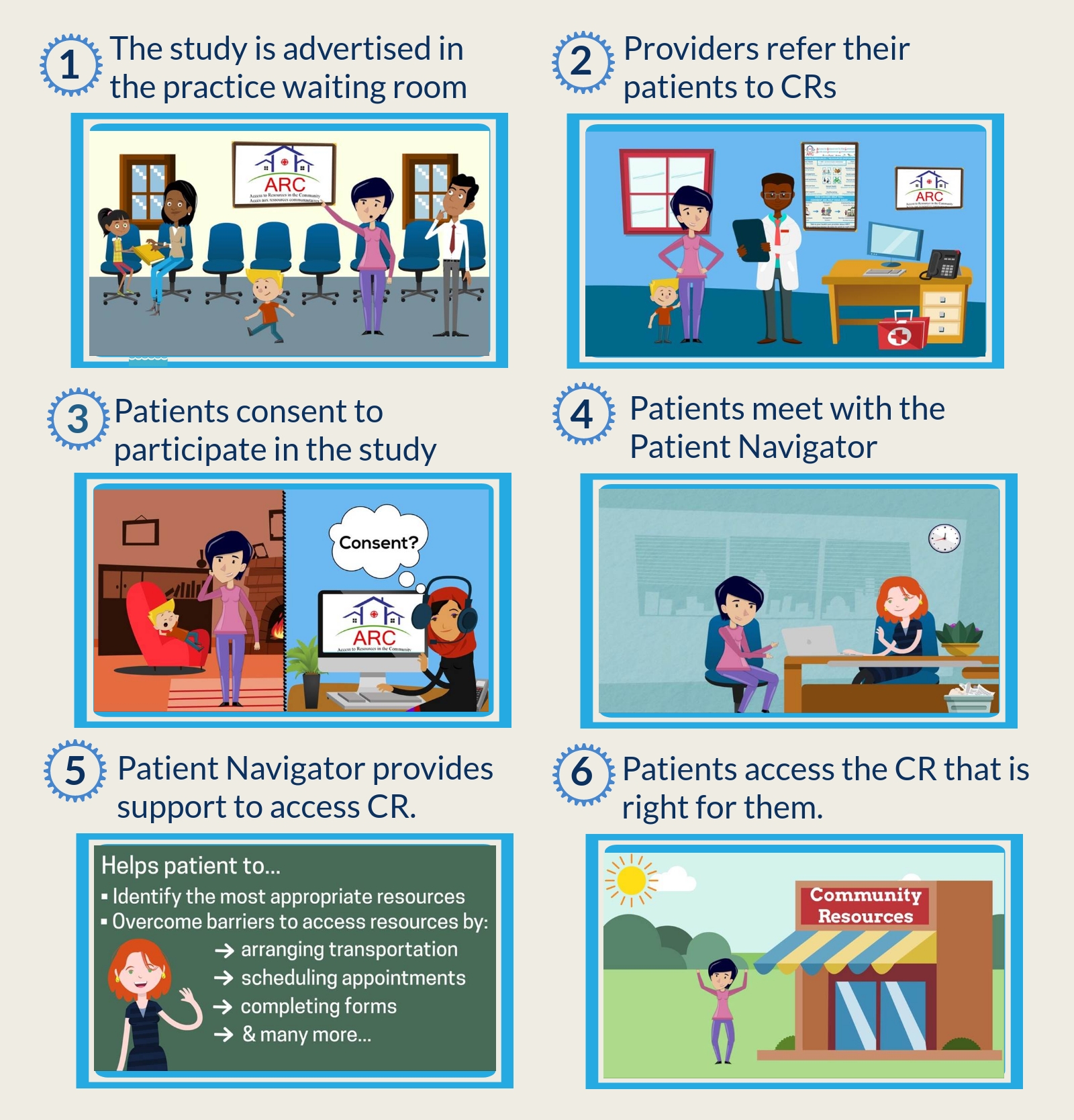 Intervention Objectives & Activities
Enhance referrals to CR
Integrate a referral process into routine practice
Orient providers on the breadth of available CR
Promote the study and the availability of CR among PC patients
Enhance equitable utilization of CR through a patient navigator 
Integrate a Patient Navigator into primary care practices
Support patients to overcome barriers that limit their access to CR
Feasibility Study Aim
Methods
Assess whether the approach to implementation and evaluation is viable and whether components of the intervention are appropriate for further testing in a randomized controlled trial (RCT).
Design: Single arm, prospective, explanatory mixed method, pre-post design feasibility study
Setting: Ottawa, Ontario; Champlain Local Integrated Health Network (LIHN)
Participants: Primary care providers (PCPs) and patients within primary care practices, except Community Health Centres
Tools: 
Referral form: Patient referrals to CR by their provider (throughout the study)
Surveys: Practice, Provider, and Patient (pre- and post-intervention) Interviews: Provider, and Patient (pre- and post-intervention)
Study documentation: Navigator log (throughout the study)
Rapid Cycle Evaluation: Provider (throughout the study)
Discussion
A total of 4 practices, 32 providers, and 41 patients are currently enrolled in the study.
This study will assess the feasibility of an innovative, locally relevant intervention to address gaps in equitable access to the utilization of CR.
Findings of this feasibility study will help inform the deployment of a RCT by enabling the research team to make appropriate modifications to the intervention activities, evaluation tools, methods and implementation process to facilitate the integration of the intervention within participating primary care practices.
Our Partners
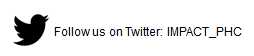 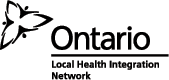 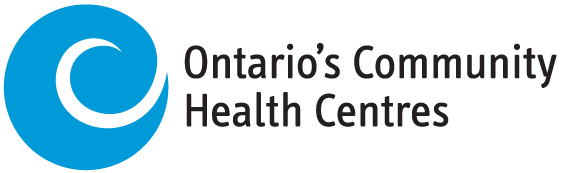 Contact us:
aperna@bruyere.org
*
Community resources include health promoting programs such as falls prevention, smoking cessation, and counseling as well as social support programs such as caregiver support, transportation, and translation
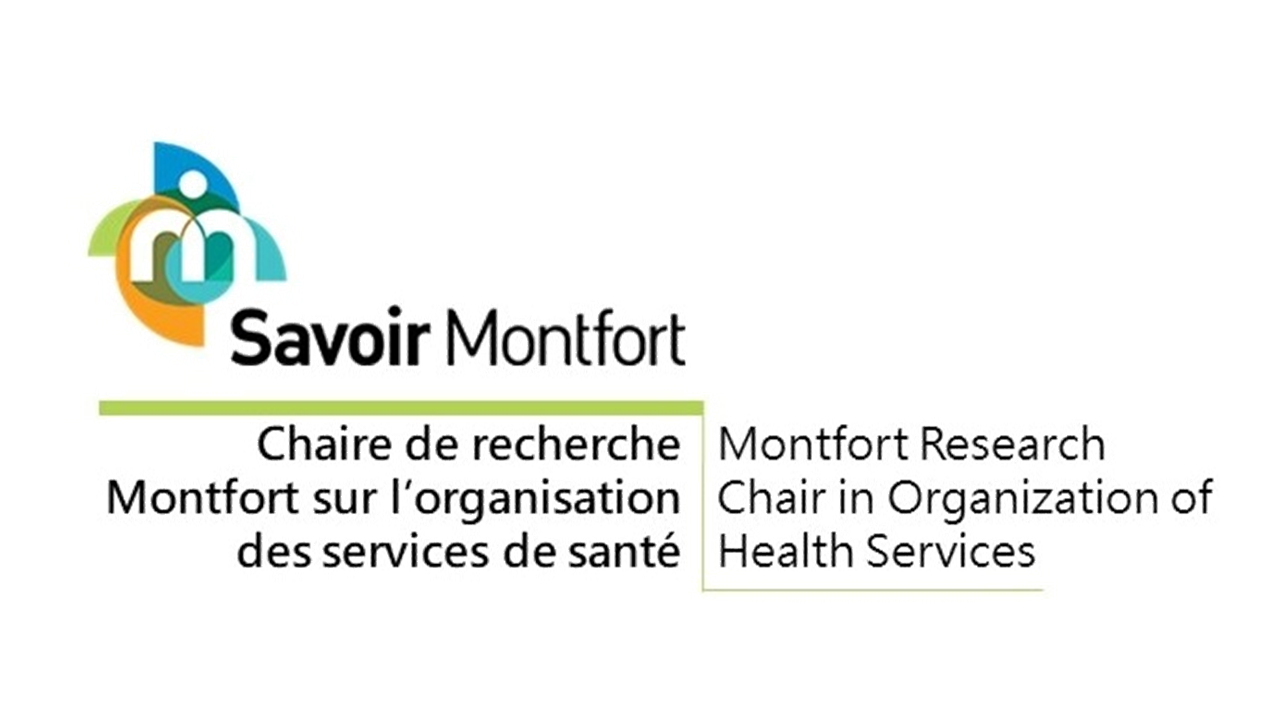 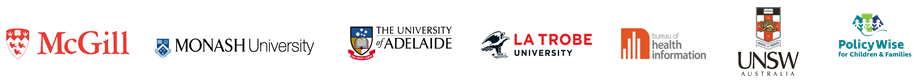 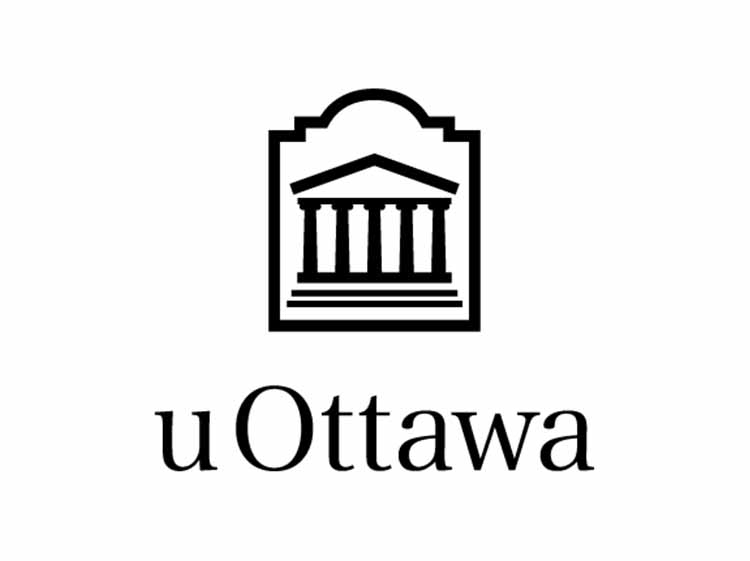 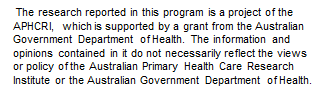 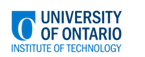 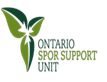 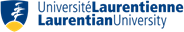 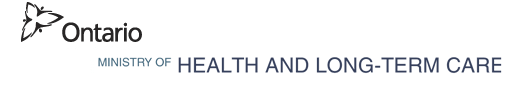